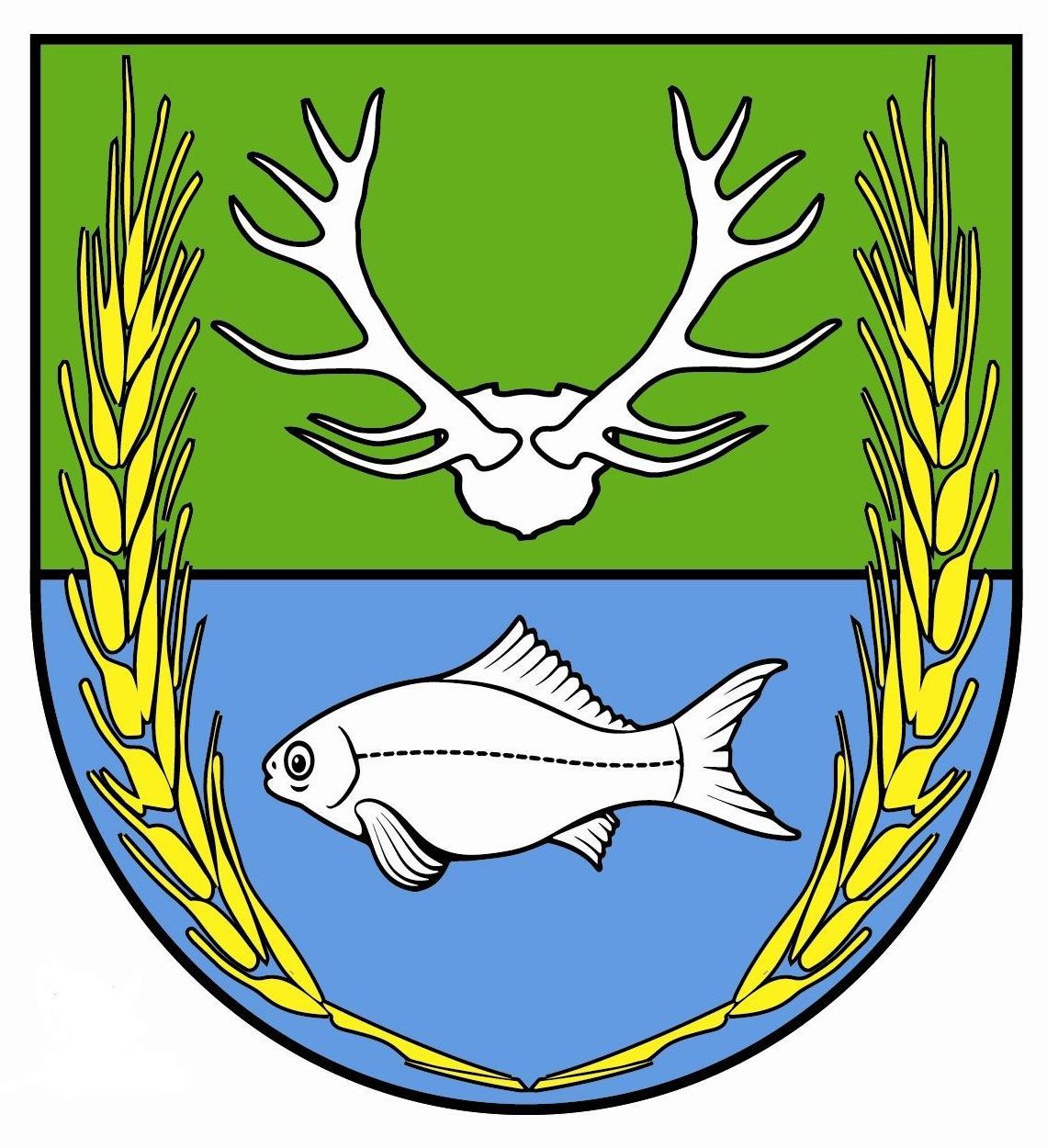 Sołectwo Choszczewo
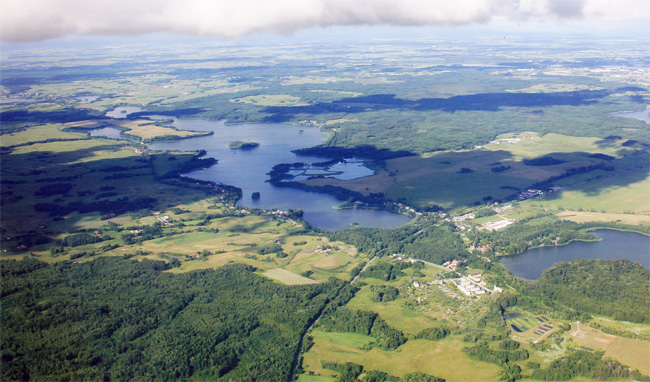 ZAKUP WIAT DREWNIANYCH JANISZEWO I CHOSZCZEWO
Zakup  dwóch wiat drewnianych o  wymiarach dł. x szer. x wys. 3mx3mx2,80 do miejscowości Janiszewo                     i 5mx3mx2,8 m do miejscowości Choszczewo boisko wiejskie
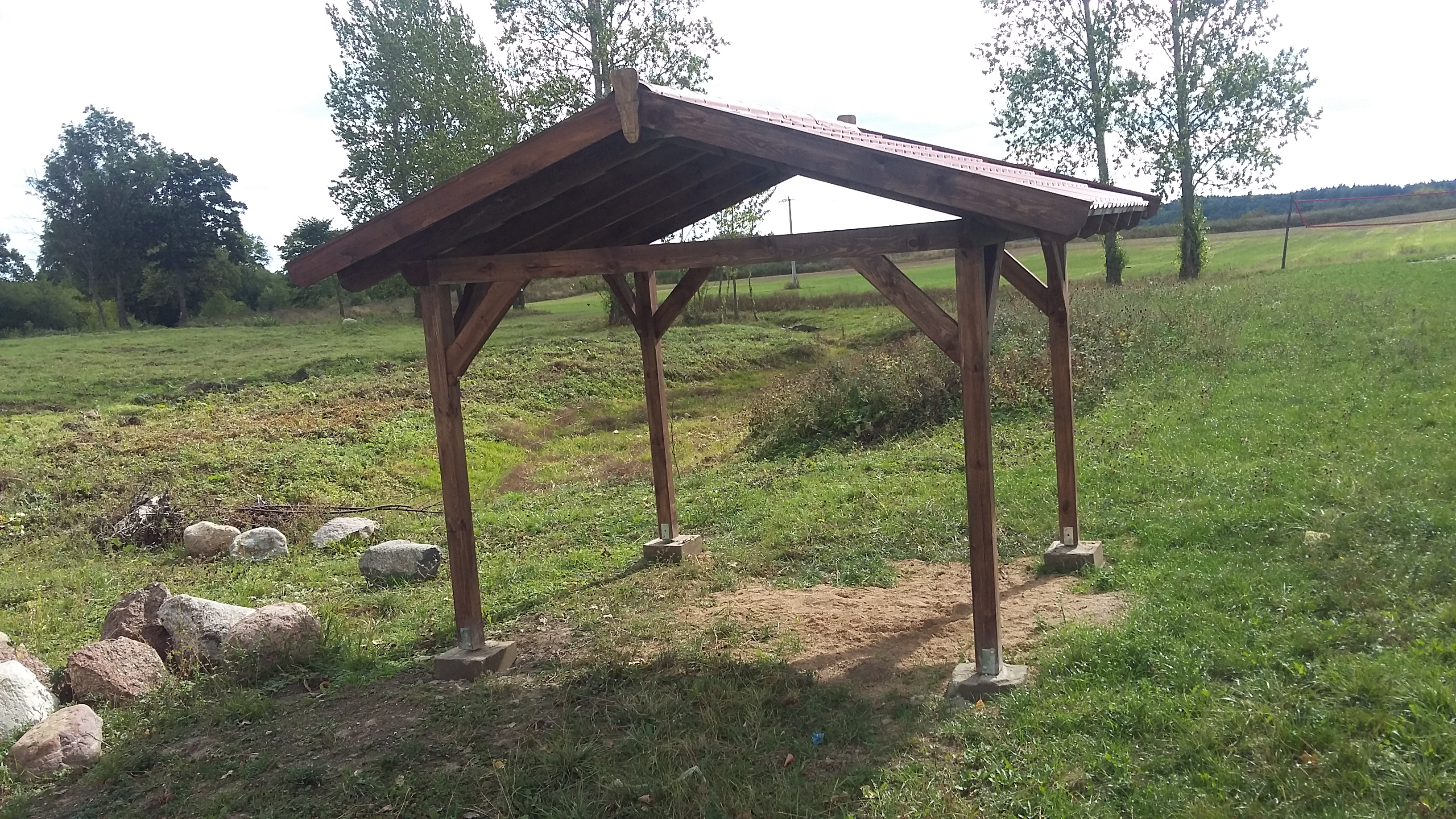 Wartość inwestycji: 5.566,50 zł
2015
Utwardzenie terenu pod wiatąw Choszczewie
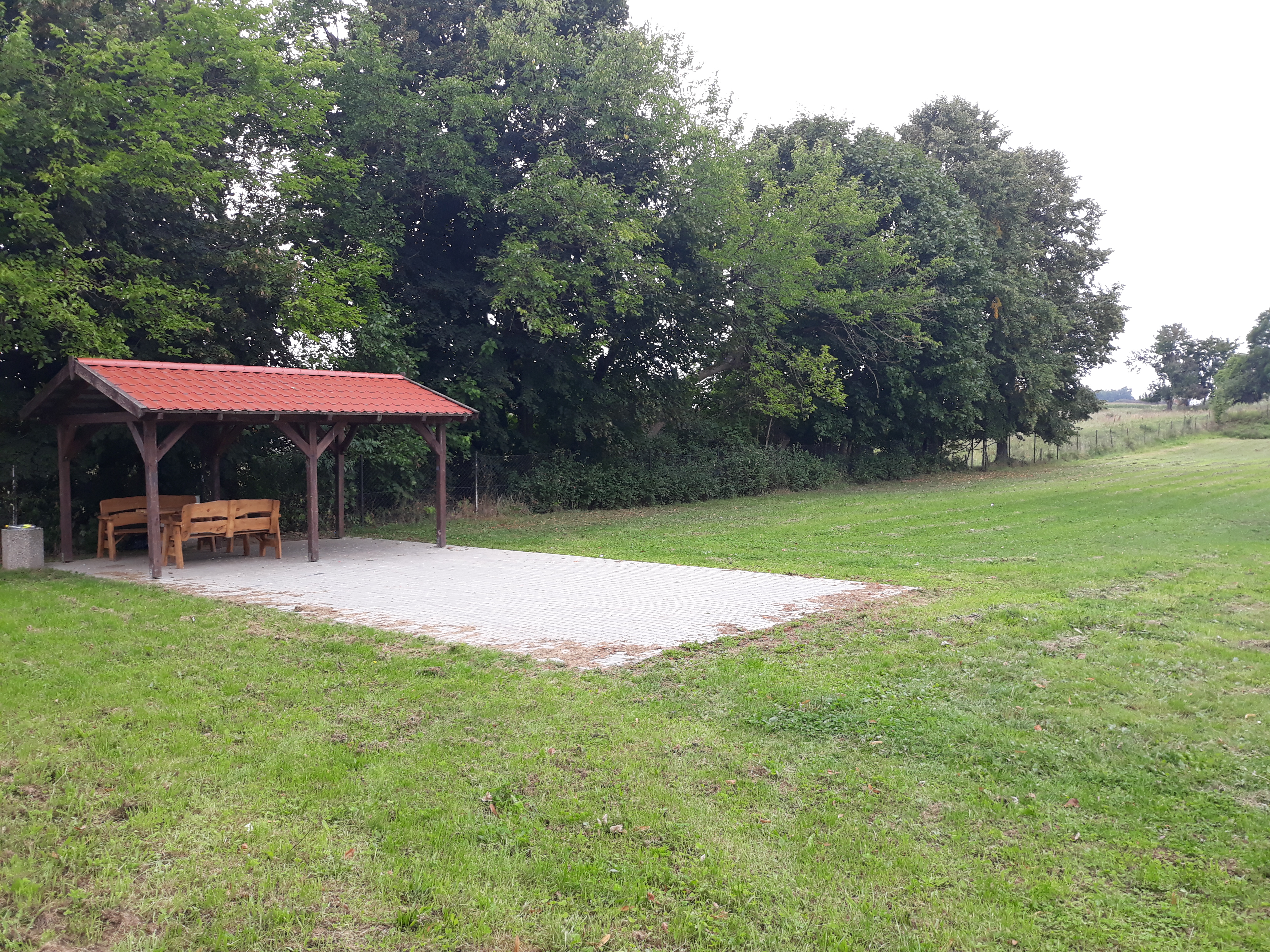 Wykonanie placu utwardzonego z polbruku przy wiacie na boisku sportowym przy Szkole Podstawowej  w Choszczewie
Wartość inwestycji: 5.999,45 zł
2016
Budowa zasilania energetycznego do terenu boiska w miejscowości Choszczewo
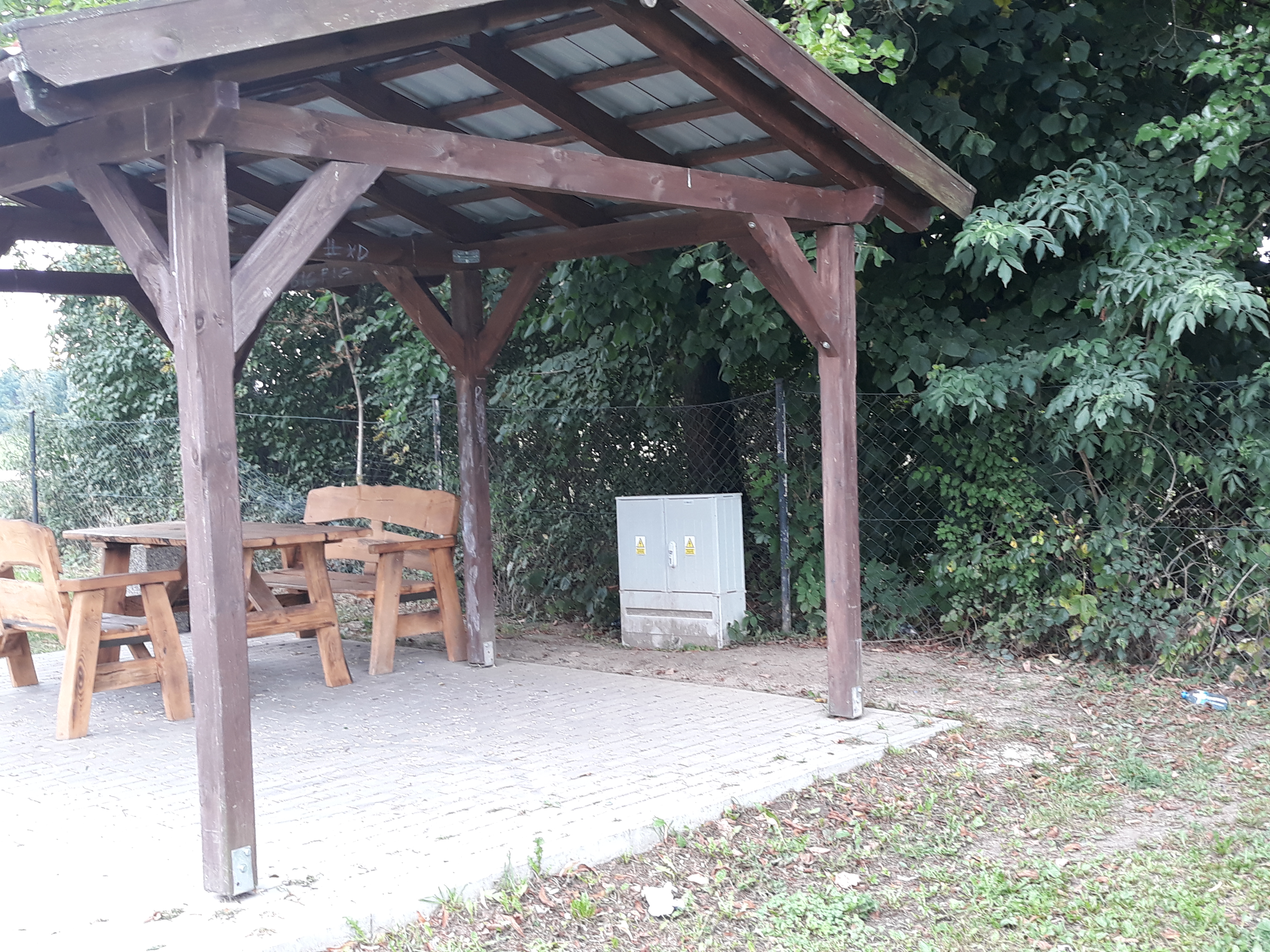 Zalicznikowe przyłącze kablowego nN 0,4kV do zasilania terenu boiska i wiaty przy szkole                        w miejscowości Choszczewo.
Wartość inwestycji: 5.999,45 zł
2017
Nowa tablica ogłoszeniowaw miejscowości Choszczewo
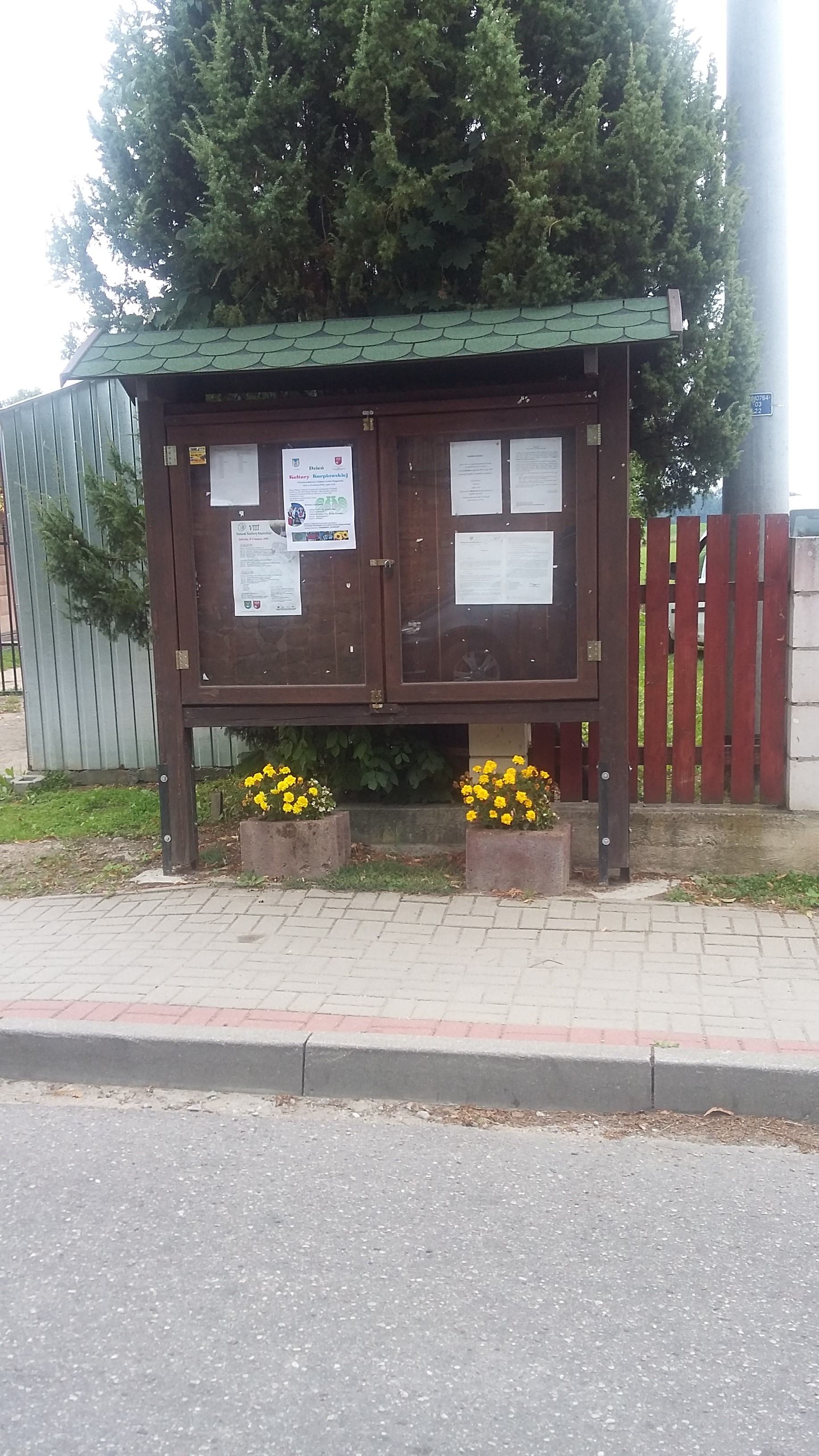 W 2017 r. w Choszczewie została wykonana         i zamontowana drewniana tablica ogłoszeniowa.
Całkowita wartość inwestycji: 2.062,50 zł
2017
Dokumentacja na przebudowę i modernizację Szkoły Podstawowej w Choszczewie
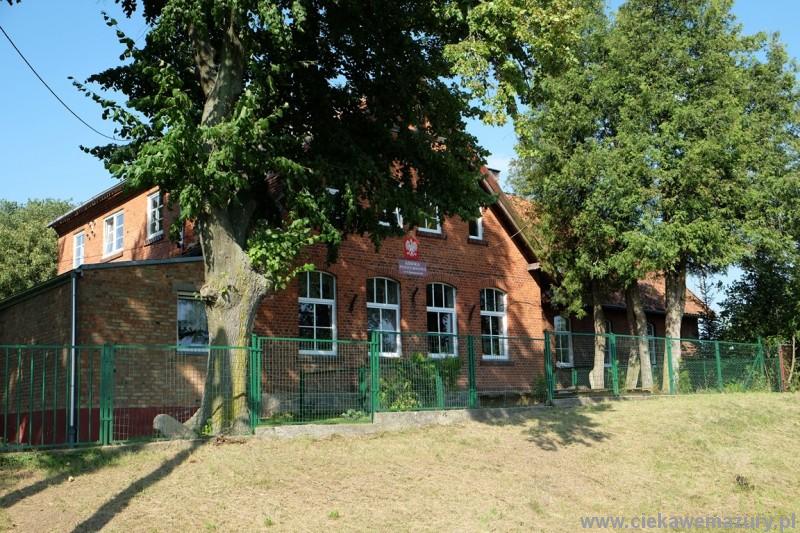 W budżecie na rok 2018 r. Gmina Sorkwity zabezpieczyła środki finansowe na wykonanie dokumentacji projektowo – kosztorysowej dla przebudowy i modernizacji Szkoły Podstawowej w Choszczewie.
Zabezpieczone środki: 30.000,00 zł
2018
Modernizacja oświetlenia ulicznego w miejscowości – Choszczewo i Janiszewo
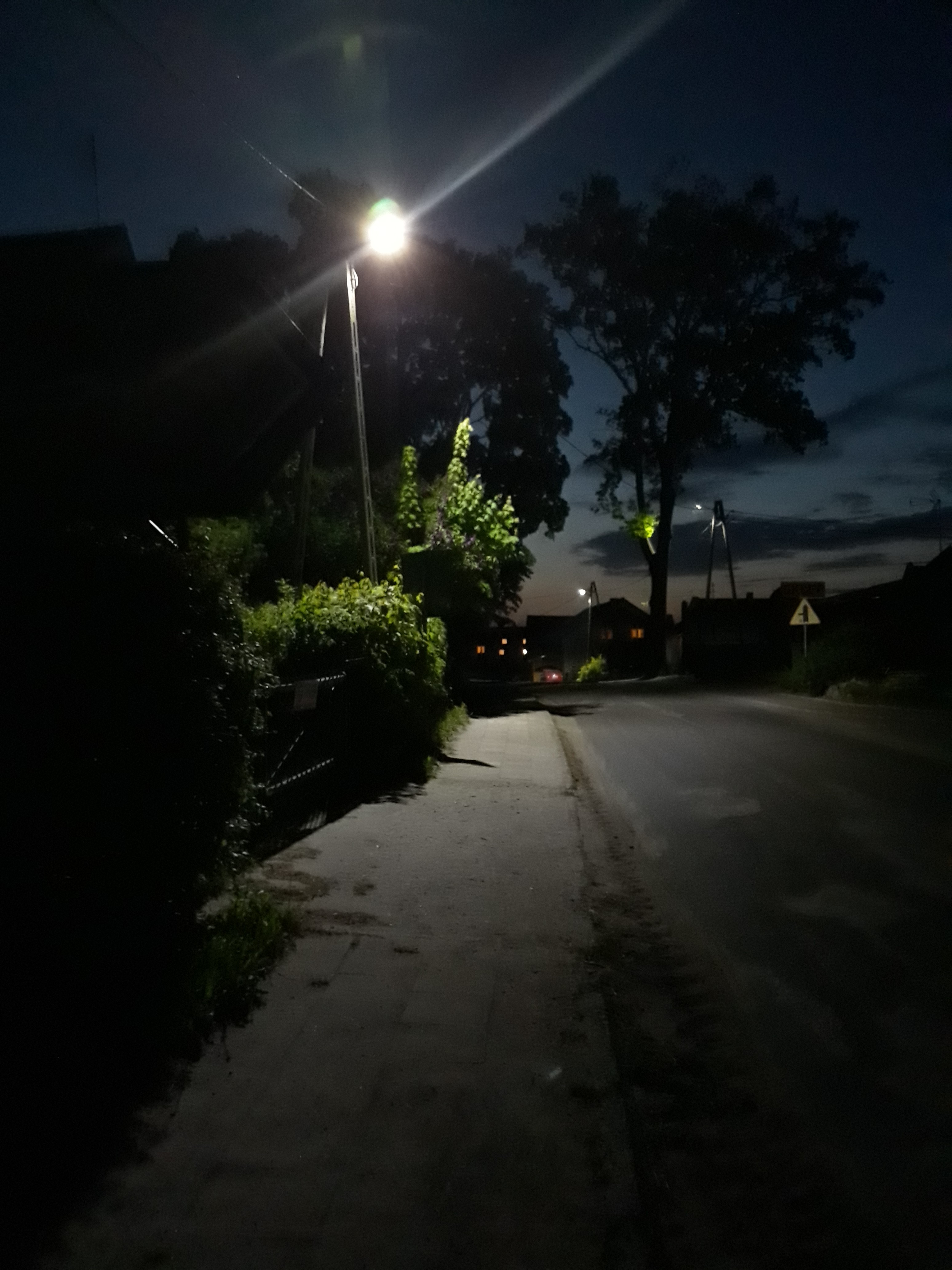 W ramach modernizacji oświetlenia ulicznego zamontowane zostały energooszczędne źródła światła oświetlenia ulicznego typu LED
Miejscowość Choszczewo – nowe oprawy: 17 sztuk
Miejscowość Janiszewo – nowe oprawy: 4 sztuk
Całkowita wartość inwestycji: 520 063,54 zł
2018
Modernizacja oświetlenia ulicznego w Sołectwie Choszczewo
2018